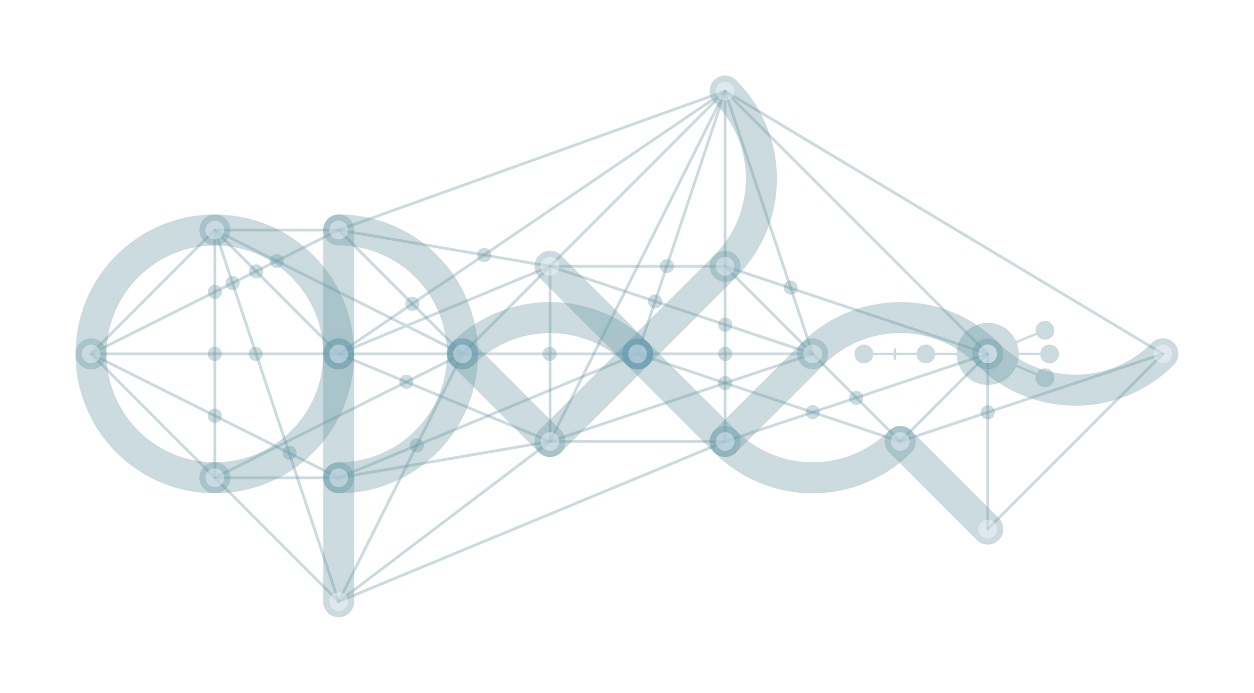 Seminář pro žadatele o finanční podporu OP VVV výzva 
Rozvoj kapacit pro výzkum a vývoj
Praha, 23. listopadu 2016


Ing. Jitka Pešková, Ph.D.


Praha, 15.  listopadu 2016
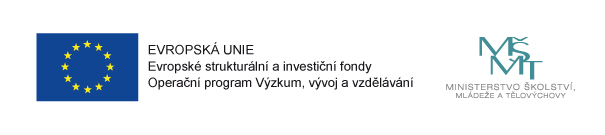 Obsah semináře
Podporované aktivity výzvy 
Specifika výzvy
Cílové skupiny
Indikátory
Studie proveditelnosti
Další zdroje informací k výzvě
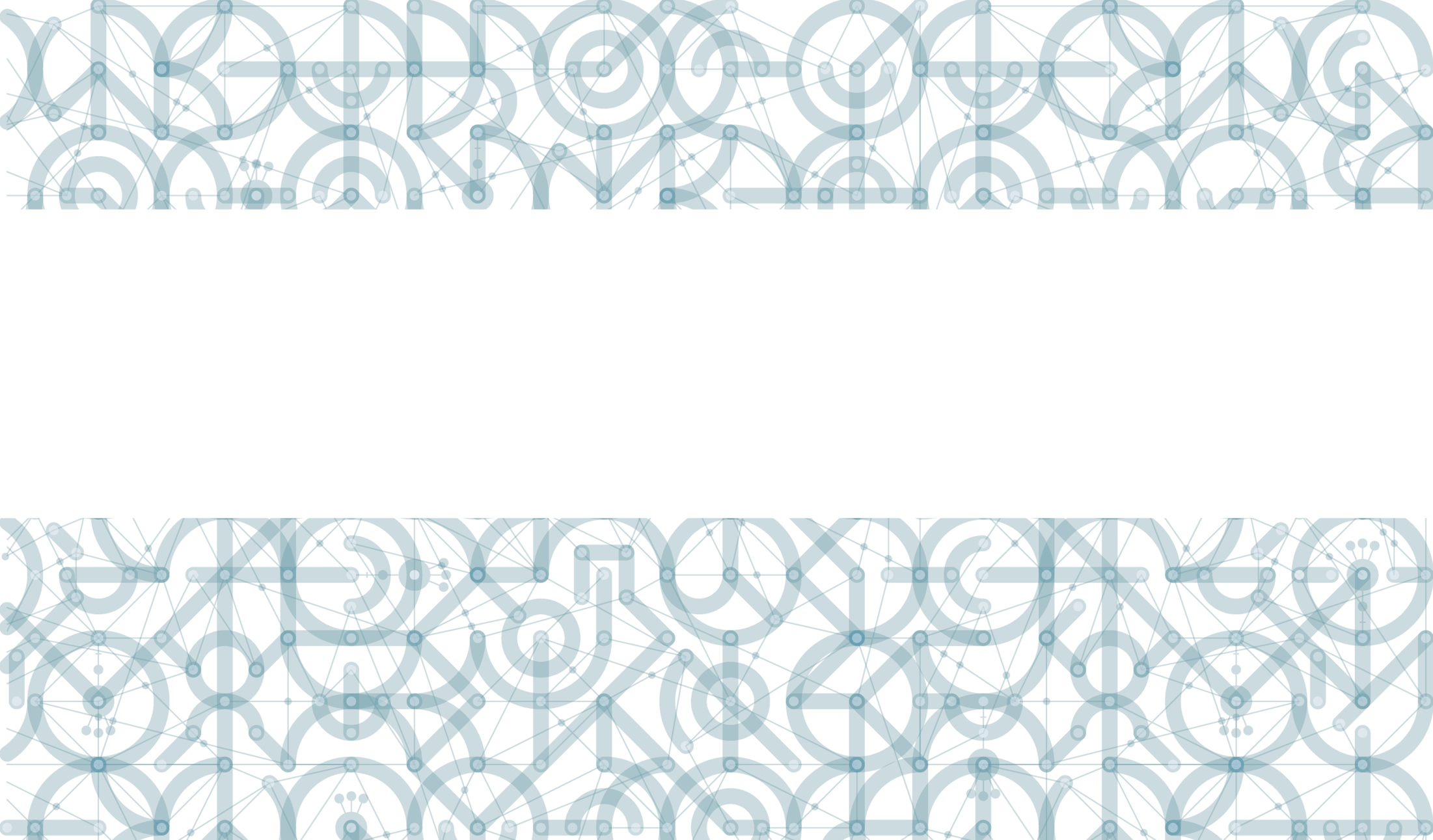 VÝZVA ROZVOJ KAPACIT PRO VaV
Cíle výzvy
rozvoj kapacit, znalostí a dovedností manažerských, výzkumných a dalších pracovníků výzkumných organizací v oblasti strategického řízení výzkumu a vývoje 

nastavení strategií výzkumné organizace v souladu s podmínkami Evropské charty pro výzkumné pracovníky a Kodexu chování pro přijímání výzkumných pracovníků s cílem získání ocenění „HR Award“
Oprávnění žadatelé
Subjekty splňující definici organizace pro výzkum a šíření znalostí dle Rámce pro státní podporu výzkumu, vývoje a inovací (2014/C 198/01)

Každý žadatel (IČ) může předložit nejvýše jednu projektovou žádost

V případě VŠ je možné předložit žádost o podporu pro více součástí VŠ (součástí VŠ se pro účely výzvy rozumí fakulta či vysokoškolský ústav).
[Speaker Notes: .]
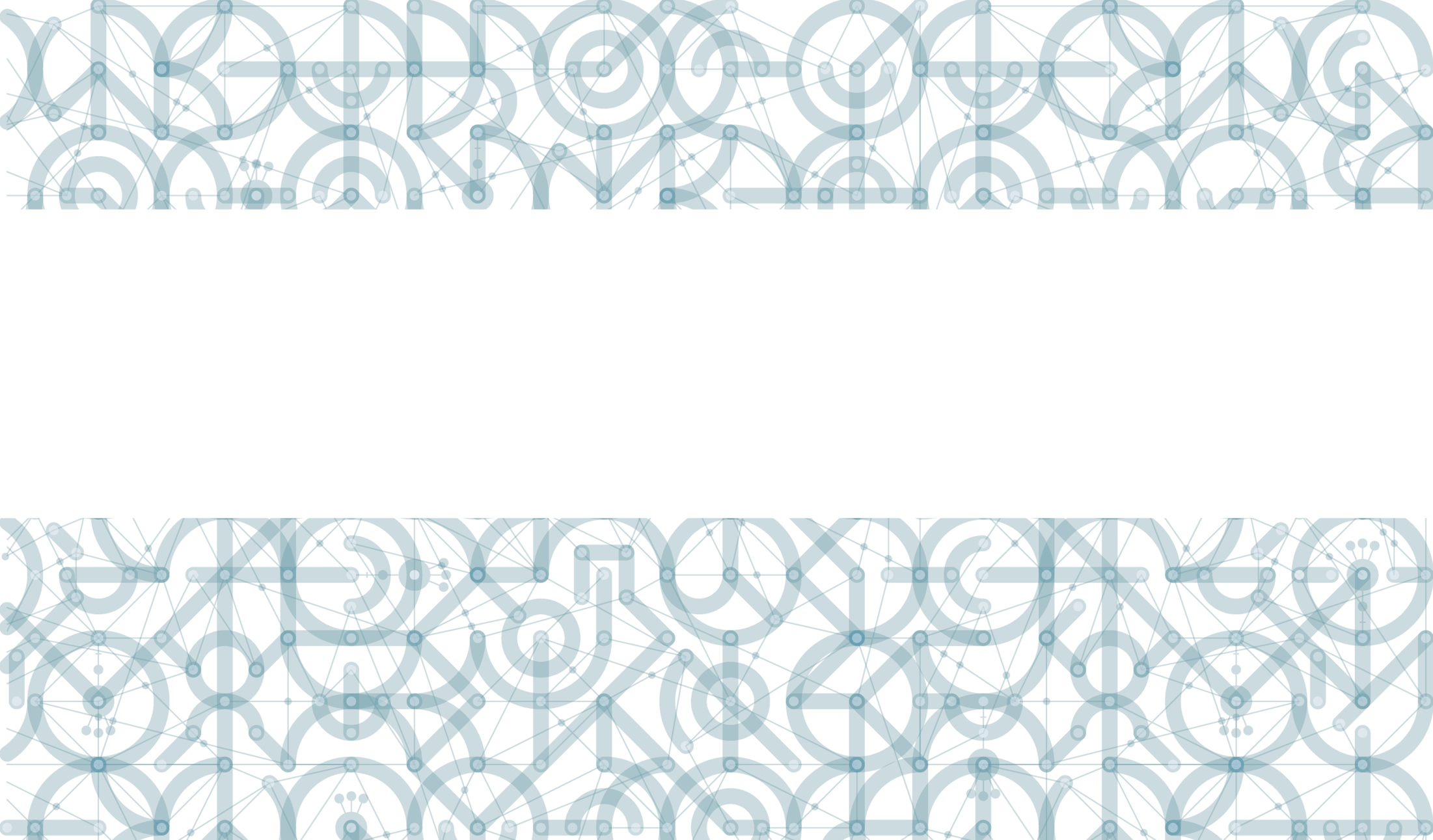 PODPOROVANÉ AKTIVITY
Povinné aktivity
Nastavení strategického řízení výzkumné organizace v souladu s podmínkami pro získání ocenění „HR Award“

Řízení projektu
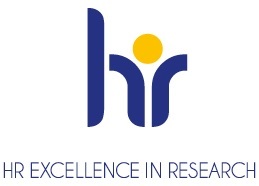 Volitelné aktivity
Strategické nastavení  a rozvoj vnitřního hodnocení výzkumné organizace
Strategické nastavení a rozvoj mezinárodní spolupráce ve výzkumu a vývoji a internacionalizace výzkumné organizace
Strategické nastavení a rozvoj mezisektorové spolupráce
Rozvoj popularizace výzkumu a vývoje
! Vyloučené aktivity
Realizace výzkumných aktivit a transfer technologií včetně mzdových prostředků na tyto aktivity (např. placené doktorské pozice, post doktorandské pozice - pro české i zahraniční zájemce, atd.)
Rekonstrukce, budování, dobudování, upgrade infrastruktury (vyjma upgrade expozic spojených s aktivitou f)), nákup pozemků
Dlouhodobé zahraniční pobyty a stáže (včetně možnosti výjezdu pro celou rodinu)
Školka či dětská skupina
Další důležité informace k výzvě
Účast partnera v projektu povolena u aktivity f)
Udržitelnost stanovena po dobu 3 let
Přípustné místo realizace:
Území ČR – aktivita f)
Území EU – vybrané podaktivity aktivit a), c), e)
Území i mimo EU - vybrané podaktivity aktivity d)
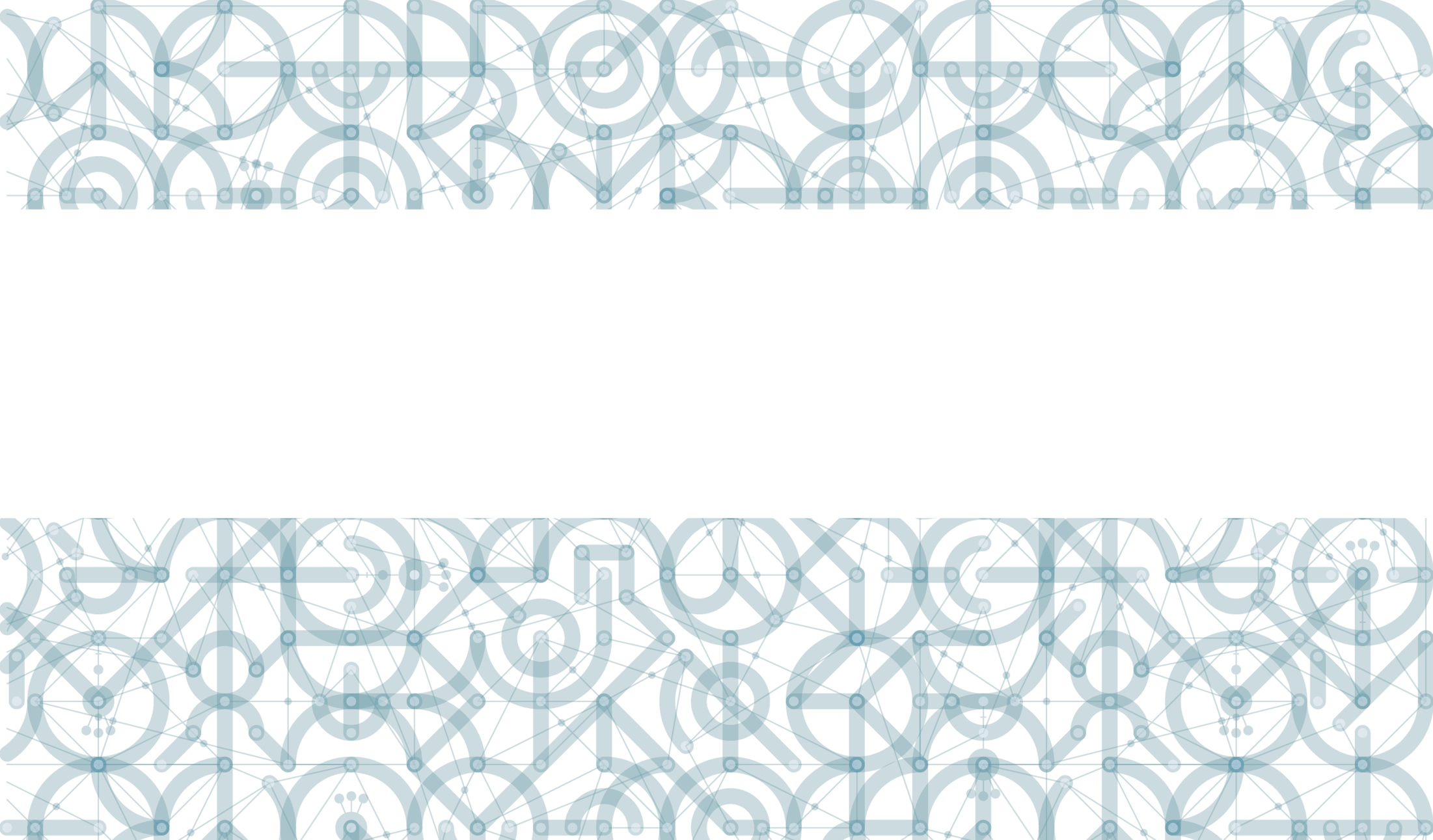 STRATEGIE LIDSKÝCH ZDROJŮ PRO VÝZKUMNÉ PRACOVNÍKY (HRS4R) – OCENĚNÍ „HR AWARD“
Strategie lidských zdrojů pro výzkumné pracovníky HRS4R
Co je strategie HRS4R?
Pro koho je?
K čemu je dobrá?
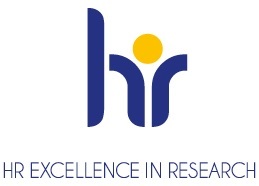 Ocenění „HR Award“
1. Svoboda výzkumu, 2. Etické zásady, 3. Profesní odpovědnost, 4. Profesní přístup, 5. Smluvní a zákonné povinnosti, 6. Odpovědnost, 7. Řádné postupy v oblasti výzkumu, 8. Šíření a využívání výsledků, 9. Veřejný závazek,
10. Nediskriminace
11. Systém hodnocení
36. Vztahy s dohlížejícími osobami, 37. Povinnosti spojené s kontrolou a řízením, 38. Nepřetržitý profesní rozvoj, 39. Přístup ke vzdělávání a nepřetržitému rozvoji výzkumníků, 
40. Kontrola
12. Nábor, 13. Nábor (Kodex),  14. Výběr, 15.Transparentnost, 
16. Hodnocení zásluh, 
17. Změny v časovém pořadí životopisů, 18. Uznávání zkušeností s mobilitou, 
19. Uznávání kvalifikace, 
20. Služební věk, 21. Jmenování post doktorandů
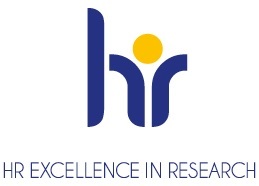 22. Uznávání profese, 23. Výzkumné prostředí, 24. Pracovní podmínky, 25. Stabilita a stálost zaměstnání, 26. Financování a mzdy, 
27. Rovnováha mezi pohlavími, 28. Rozvoj kariéry, 29. Hodnota mobility, 30. Přístup k odbornému poradenství, 31. Práva duševního vlastnictví, 32. Spoluautorství, 
33. Výuka, 34. Stížnosti a odvolání, 
35. Účast v rozhodovacích subjektech
Očekáváné výsledky projektu
Modernizace strategického řízení výzkumné organizace v souladu s HRS4R 
Povinný výstup: Ocenění „HR Award“
Dílčí výstupy:      Souhlas s principy Charty a Kodexu
Interní analýza výzkumné organizace
Akční plán
Zhodnocení EK
Interim zhodnocení výzkumné organizace
Interim zhodnocení EK

Volitelné výstupy: Strategie mezinárodní spolupráce, Str. mezisektorové spolupráce, Str. hodnocení VO, Str. popularizace
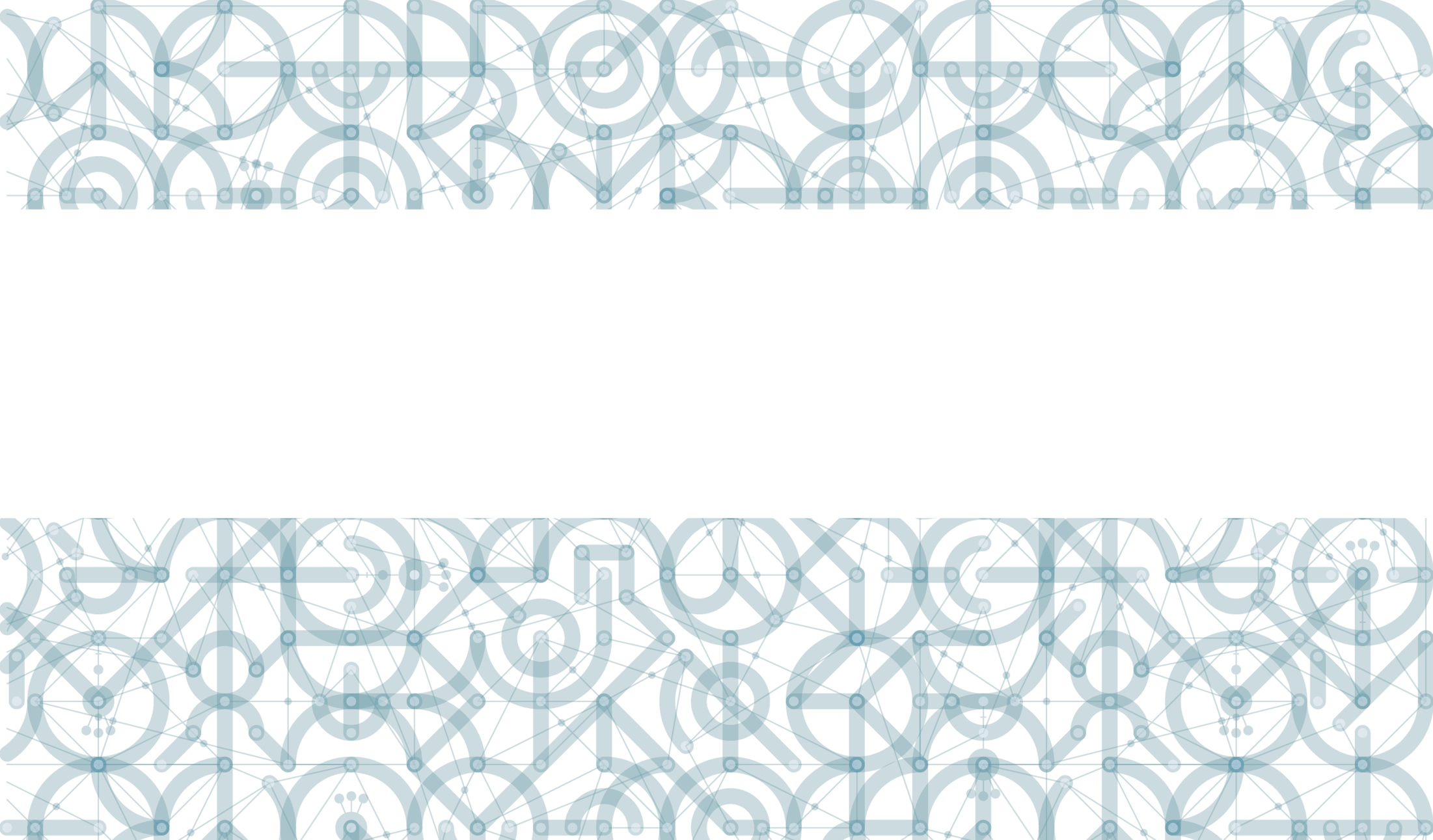 CÍLOVÉ SKUPINY
Cílové skupiny
Pracovníci výzkumných organizací a vysokých škol
Studenti vysokých škol
Žáci základních a středních škol
Zájemci o studium na vysoké škole 
Pracovníci center neformálního vzdělávání zaměřených na popularizaci vědy
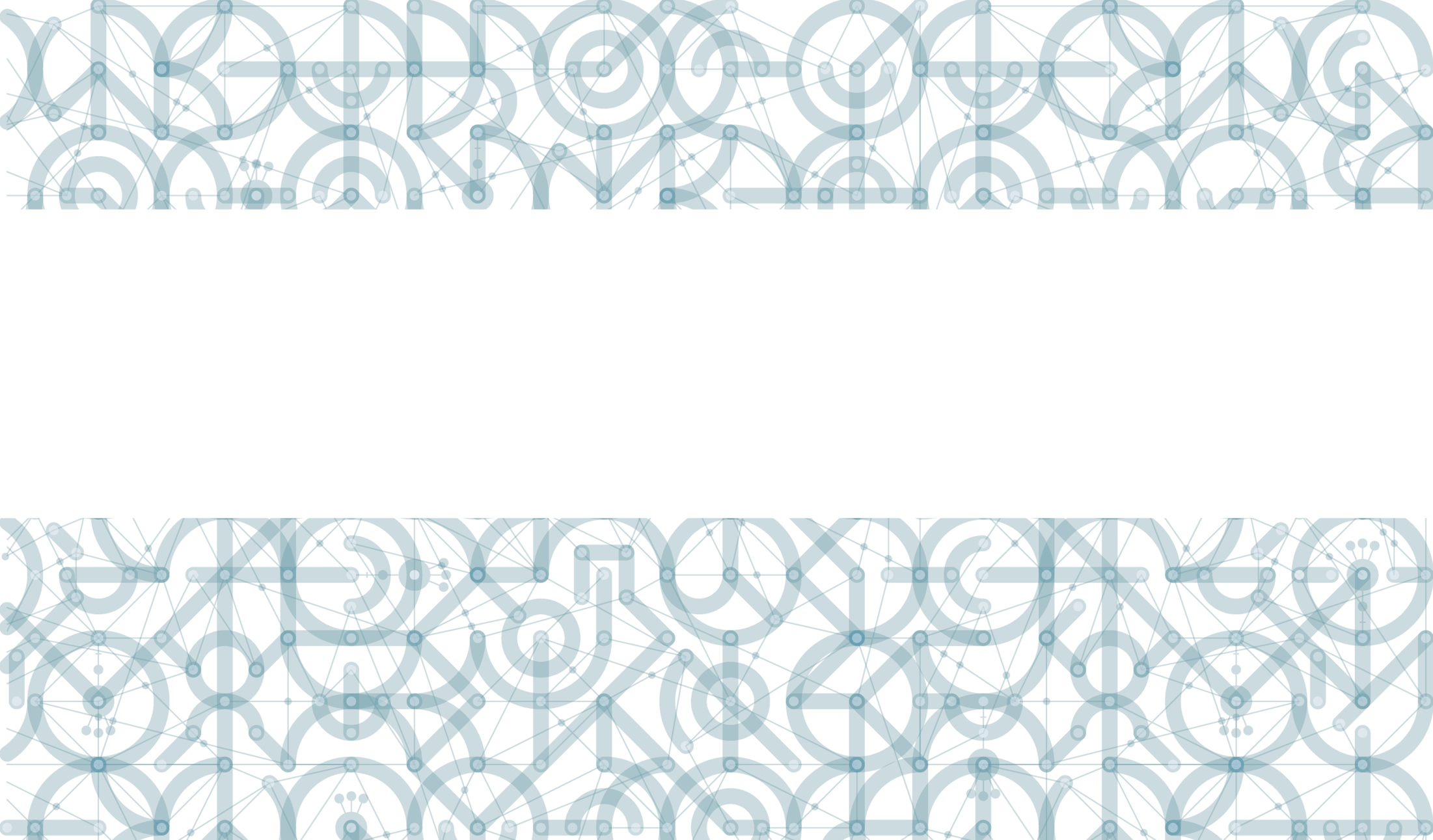 INDIKÁTORY
Počet podpořených administrativních a technických pracovníků ve VaV – 2 08 03
Povinně k výběru, povinně k naplnění 
Svázaný s 6 00 00 a s 2 08 10

Počet podpořených administrativních a technických pracovníků ve VaV, kteří zvýšili, prohloubili či rozšířili své znalosti v oblasti řízení VaV (strategického řízení, grantové podpory, ochrany práv duševního vlastnictví, apod.).
Do indikátoru se započítávají zaměstnanci výzkumné organizace (případně i zaměstnanci partnera v oblasti, kde je partnerství povoleno).
Každá osoba se započítá tolikrát, kolik obdrží na sobě nezávislých podpor.
Počet podpořených výzkumných a akademických pracovníků – 2 08 00
Nepovinně k výběru, povinně k naplnění 
Svázaný s 6 00 00 a s 2 08 10

Počet podpořených výzkumných pracovníků, kteří zvýšili, prohloubili či rozšířili své znalosti v oblasti řízení VaV (strategického řízení, grantové podpory, ochrany práv duševního vlastnictví, apod.).
Do indikátoru se započítávají zaměstnanci výzkumné organizace (případně i zaměstnanci partnera v oblasti, kde je partnerství povoleno).
Každá osoba se započítá tolikrát, kolik obdrží na sobě nezávislých podpor.
Celkový počet účastníků – 6 00 00
Povinně k výběru, povinně k naplnění 
Počet osob vykazovaný v indikátorech 2 08 03 a 2 08 00 snížený o opakovanou podporu – tj. každá konkrétní osoba podpořená v rámci projektu se vykazuje pouze jednou.
Účastník se započítá ve chvíli, kdy splní minimální hranici bagatelní podpory.
Bagatelní podpora je stanovena v rozsahu minimálně 24 hodin.
Minimálně 30 % cílové hodnoty indikátoru 6 00 00 musí být vykázáno v ZoR projektu předložené do 31. 12. 2018.
Počet nových produktů modernizujících systémy strategického řízení ve výzkumných organizacích – 2 15 02
Povinně k výběru, povinně k naplnění, svázaný s 2 08 11
Produktem modernizujícím systém strategického řízení ve výzkumné organizaci se rozumí manažerské informační systémy, vnitřní předpisy výzkumných organizací včetně motivačního rámce pro výzkumné pracovníky, systém juniorských grantových projektů, strategie spolupráce s aplikační sférou, strategie internacionalizace výzkumných aktivit, strategie či systémy otevřeného přístupu k výsledkům a vědeckým informacím, strategie řízení lidských zdrojů a kariérního rozvoje ve výzkumných organizacích či akce popularizující výzkumnou organizaci a výsledky jejího výzkumu na národní či mezinárodní úrovni.
V příloze žádosti o podporu – Přehled klíčových výstupů k naplnění indikátoru projektu ESF je třeba uvést klíčové výstupy indikátoru. 
Jednotlivé směrnice, apod. je nutné sdružovat a započítávat do věcných logických celků, jež budou popsány v Přehledu klíčových výstupů k naplnění indikátoru projektu ESF.  
Pro započítání je nutné, aby daný produkt byl institucí schválen a implementován, aby mohl být započítán.
Počet uspořádaných jednorázových akcí – 5 10 17
Povinně k výběru, povinně k naplnění
Jedná se o akce v oblasti strategického řízení výzkumné organizace. Akce musí být organizována příjemcem, přičemž obsahem bude seznámení zaměstnanců výzkumné organizace s novými či inovovanými strategiemi implementovanými v rámci projektu a/nebo další jednorázové informační/osvětové akce pořádané příjemcem vztahující se k aktivitám projektu. 
Účast na těchto jednorázových školeních/informačních akcích nebude započítávána do indikátorů Počet podpořených výzkumných a akademických pracovníků (2 08 00) a Počet podpořených administrativních a technických pracovníků ve VaV (2 08 03), ze kterých je napočítáván indikátor Celkový počet účastníků (6 00 00).
Počet organizací, jejichž pracovníci zvýšili svou kvalifikaci ve VaV, jeho řízení a oblastech souvisejících – 2 08 10
Povinně k výběru, povinně k naplnění
Do tohoto indikátoru se započítají příjemci případně i partneři dle definice indikátoru v této výzvě
Počet výzkumných organizací s modernizovaným systémem strategického řízení – 2 08 11
Povinně k výběru, povinně k naplnění
Modernizací systémů strategického řízení výzkumných organizací se rozumí vytváření či rozvoj manažerských informačních systémů, vnitřních předpisů výzkumných organizací včetně motivačního rámce pro výzkumné pracovníky, systémů juniorských grantových projektů, strategií internacionalizace výzkumných aktivit, strategií či systémů otevřeného přístupu k výsledkům a vědeckým informacím, strategií řízení lidských zdrojů a kariérního rozvoje ve výzkumných organizacích či vytváření a implementace strategií popularizace na úrovni výzkumných organizací, ke které došlo díky podpoře z OP VVV.
Organizace se započítává v rámci projektu pouze jednou. 
Výzkumná organizace prokáže dosažení hodnoty implementovanou Strategii lidských zdrojů pro výzkumné pracovníky (HRS4R).
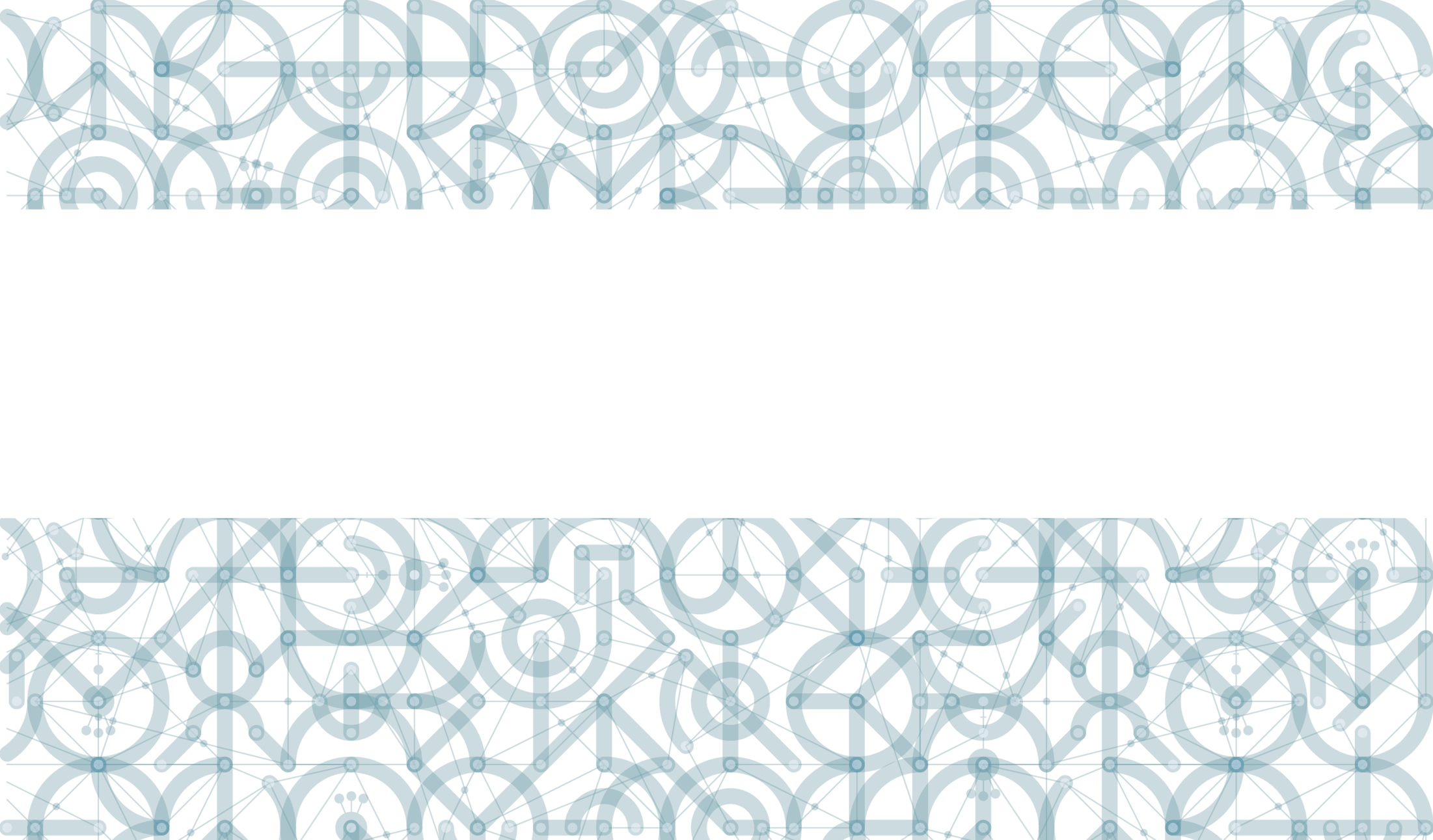 STUDIE PROVEDITELNOSTI
Studie proveditelnosti
Závazná příloha žádosti o podporu
Detailní popis stávajícího stavu v instituci žadatele, případně partnera, plánovaných aktivit v projektu, cíle projektu a kvalitativní změny, které chce žadatel projektem dosáhnout. 
Součástí Studie proveditelnosti bude definice účelu projektu a cíle projektu (s vazbou na ocenění „HR Award“). Účel projektu a hlavní cíl je pro všechny žadatele shodný. V případě schválení projektu bude účel nedílnou součástí právního aktu.
Obsah studie proveditelnosti musí být v souladu s obsahem žádosti o podporu vč. všech příloh.
Struktura Studie proveditelnosti je závazná.
Texty psané kurzívou mají návodný charakter, žadatel je při vyplnění textu odstraní.
Studie proveditelnosti
Základní údaje
Stručný popis projektu
Profil žadatele a partnerů
Stručná charakteristika žadatelů, partnerů a VO
Celkové cíle a výsledky
Indikátory
Celkové cíle projektového záměru
Aktivity projektu
Popis jednotlivých klíčových aktivit (podrobněji dále)
Analýza rizik
Rozpočet
Studie proveditelnosti – aktivity projektu
5.X.1 	Současný stav strategického řízení oblasti určené 	aktivitou
5.X.2 	Věcný obsah aktivity
5.X.3 	Cílové skupiny
5.X.4 	Vzdělávání
5.X.5 	Zahraniční cesty
nerelevantní pro aktivitu f)
5.X.6 	Výstupy aktivity
5.X.7 	Udržitelnost
relevantní pouze u aktivity a)

Tato struktura neplatí pro aktivitu b)  - Řízení projektu
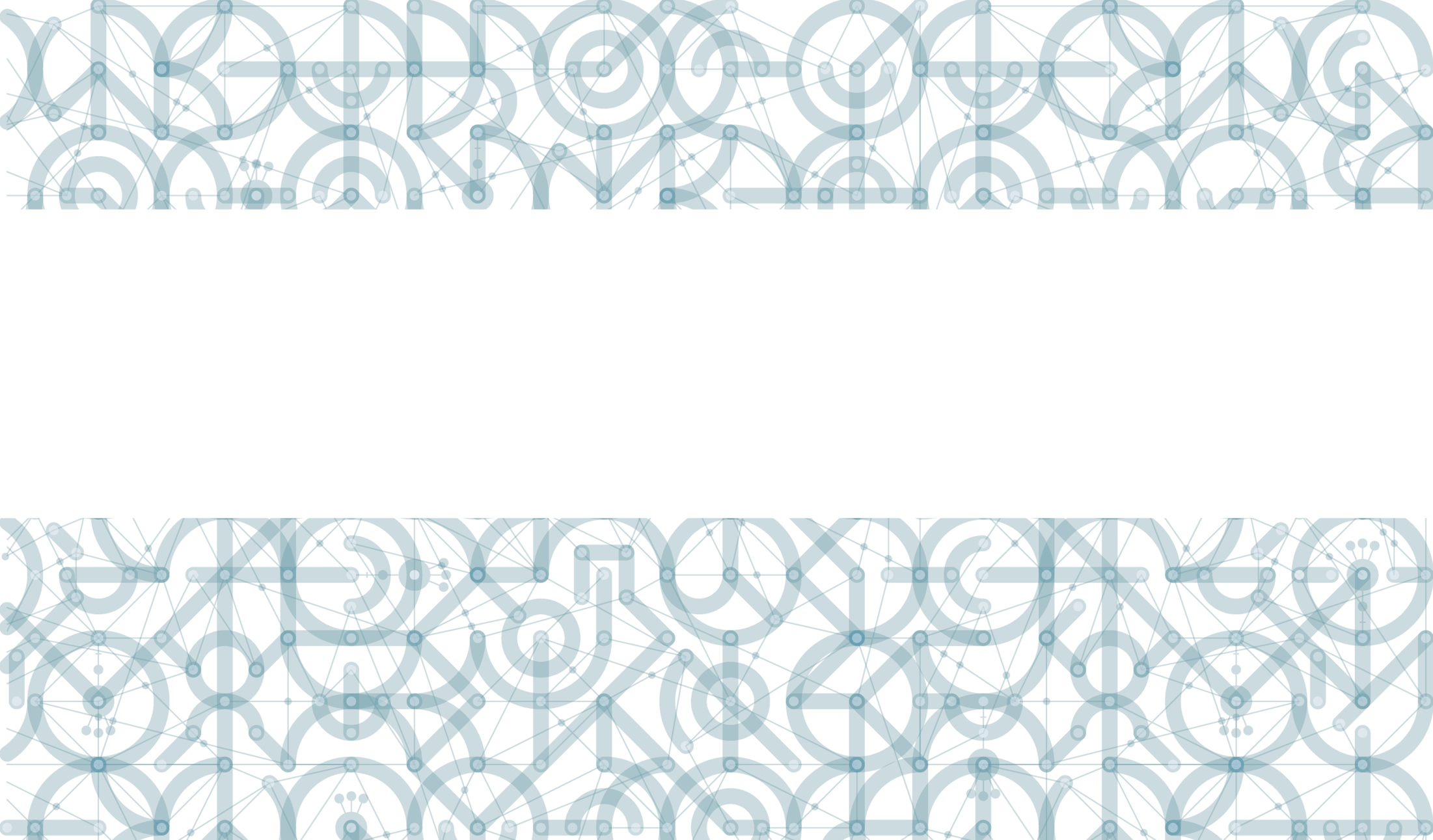 DALŠÍ ZDROJE INFORMACÍ K VÝZVĚ
Zdroje dalších informací
Mezinárodní seminář „How to Best Attract Talented Researchers?“
Termín:		24. 1. 2017, 9:00 – 16:30 hod.
Místo:		Brno
Webový odkaz: http://www.msmt.cz/vyzkum-a-vyvoj-2/mezinarodni-seminar-how-to-best-attract-talented-researchers?highlightWords=hrs4r
Pozor EK bude brzy uzavírat možnost registrace.

Kontaktní osoba z EK: Irmela Brach
			irmela.brach@ec.europa.eu
			od 1. 1. 2017 bude pro ČR určen i ambasador
Zdroje dalších informací
Užitečné odkazy:
Veškeré informace o výzvě:
http://www.msmt.cz/strukturalni-fondy-1/vyzva-c-02-16-028-rozvoj-kapacit-pro-vyzkum-a-vyvoj-1 
Bližší informace o HR Excellence in Research naleznete zde: http://ec.europa.eu/euraxess/index.cfm/rights/index
Zpráva o novém postupu získání ocenění „HR Award“ je dostupná zde: http://ec.europa.eu/euraxess/pdf/research_policies/experts-report-strengthened-HRS4R-9-2015.pdf
Návrh k postupu  implementace:
http://ec.europa.eu/euraxess/pdf/research_policies/HRS4Rguide-process16-2-2016.pdf

Šablony:
https://euraxess.ec.europa.eu/useful-information/policy-library#document-collapsible-research-careers-strengthened-hrs4r-process
Evropská charta pro výzkumné pracovníky a Kodex chování pro přijímání výzkumných pracovníků ke stažení zde: 
http://www.euraxess.cz/dokums_raw/evropska_charta_pro_vyzkumniky.pdf.
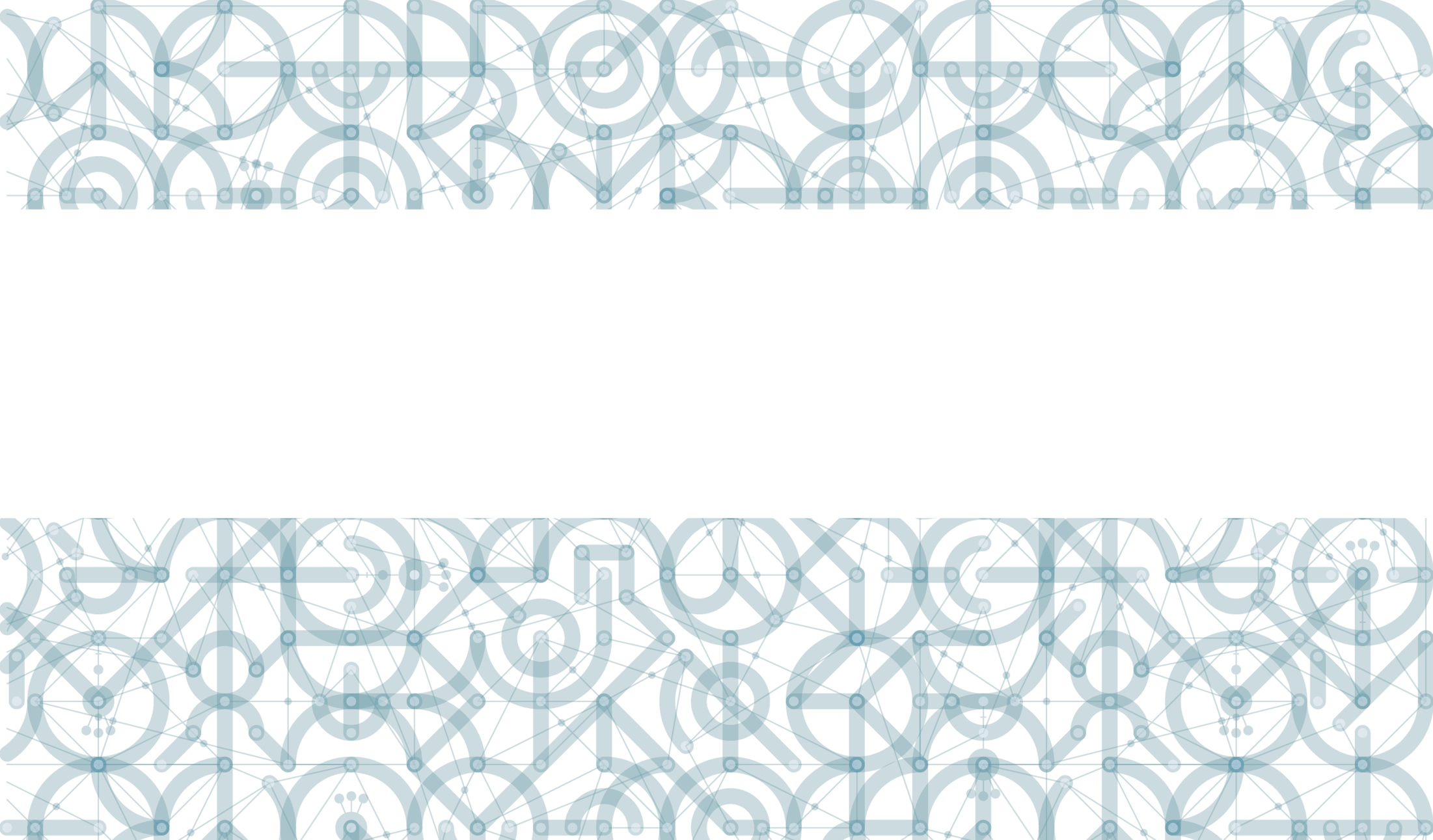 Děkuji za Vaši pozornost.